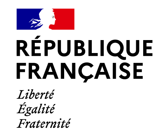 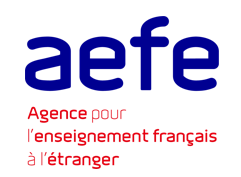 Note d’orientation stratégique, « Ecole pour tous »
Esprit et axes de travail
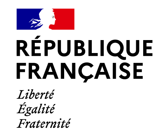 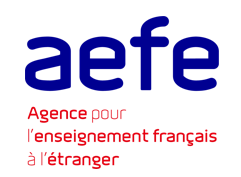 Préambule
Dans le cadre du C.O.M 2024/27 et de de « CAP 2030 », réaffirmer le choix stratégique de « l’école pour tous », c’est relever au moins 3 grands défis inter dépendants :

 L’amplification de la dynamique collaborative de réseau (1)

 Le renforcement de l’accessibilité des établissements (2)

 La réunion des conditions de l’excellence, de la réussite et du bien-être des  EBEP comme des personnels et parents d’élèves (3)
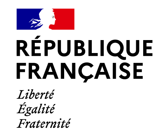 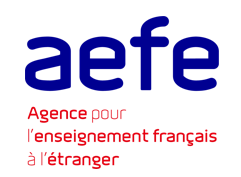 Par la création d’un espace structuré spécifiquement dédié à l’école pour tous

Par la mise en place d’une plateforme collaborative entre référents E.I
1- Une politique inclusive mieux partagée au sein de l’EFE
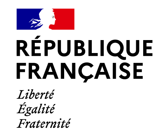 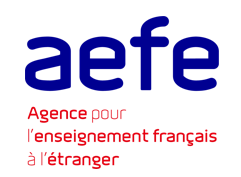 Analyse des besoins des élèves et des personnels en lien avec le projet d’établissement

Enquête de rentrée : un levier pour objectiver l’accessibilité pédagogique

Le Qualinclus EFE comme base de travail pour un projet inclusif
2 - Des communautés scolaires dynamisées par la « conscience augmentée » de ce qu’elles font et de ce qu’elles pourraient faire
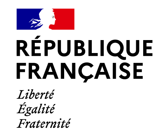 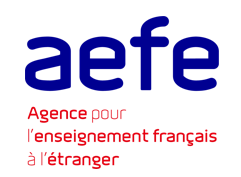 Prévention des discriminations
Alliance éducative avec la famille
 Sécuriser le contrat famille/AESH
Clarifier les rôles respectifs école/intervenants spécialisés
Faire connaître l’EFE aux MDPH et à la CNSA qui traitent les dossiers des élèves ressortissants français
Usages du numérique
Communication par les établissements de leurs réussites et avancées d’un projet inclusif
Promotion de la dimension qualitative du CAP 2030
3- Agir sur le bien-être à l’école pour bien apprendre, bien accompagner, bien enseigner au plus près des capacités de chacun à réussir et exceller
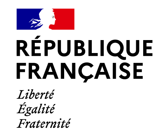 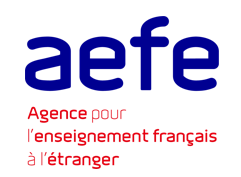 ressources disponibles

Limites des possibilités d’accueil ?
Quels moyens en établissement pour assurer la réussite de tous ?
A Définir et formaliser
Chronogramme et objectifs opérationnels